Разгадайте    ребус
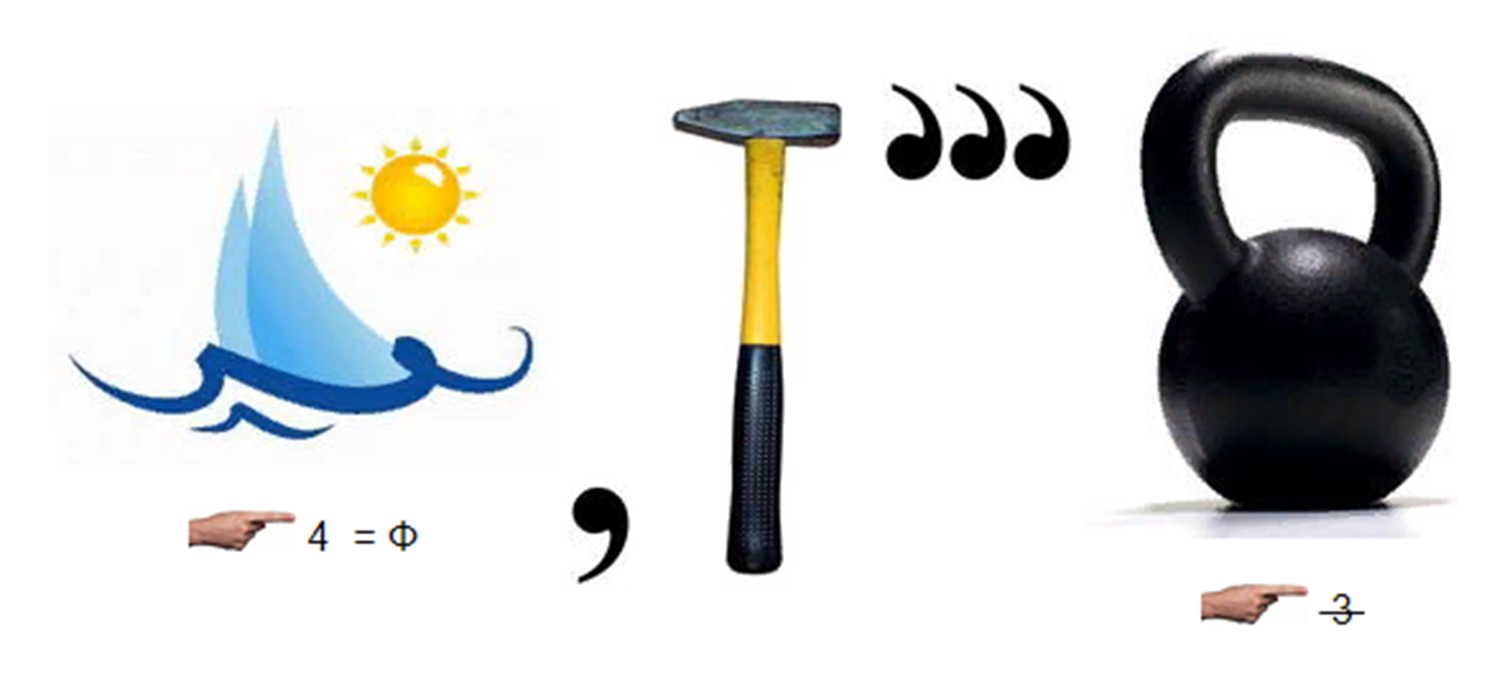 Художника нашего знает весь свет. Раскрасит художник наш всякий предмет. Ответит всегда на вопросы такие: Какое? Какая? Какой и какие?
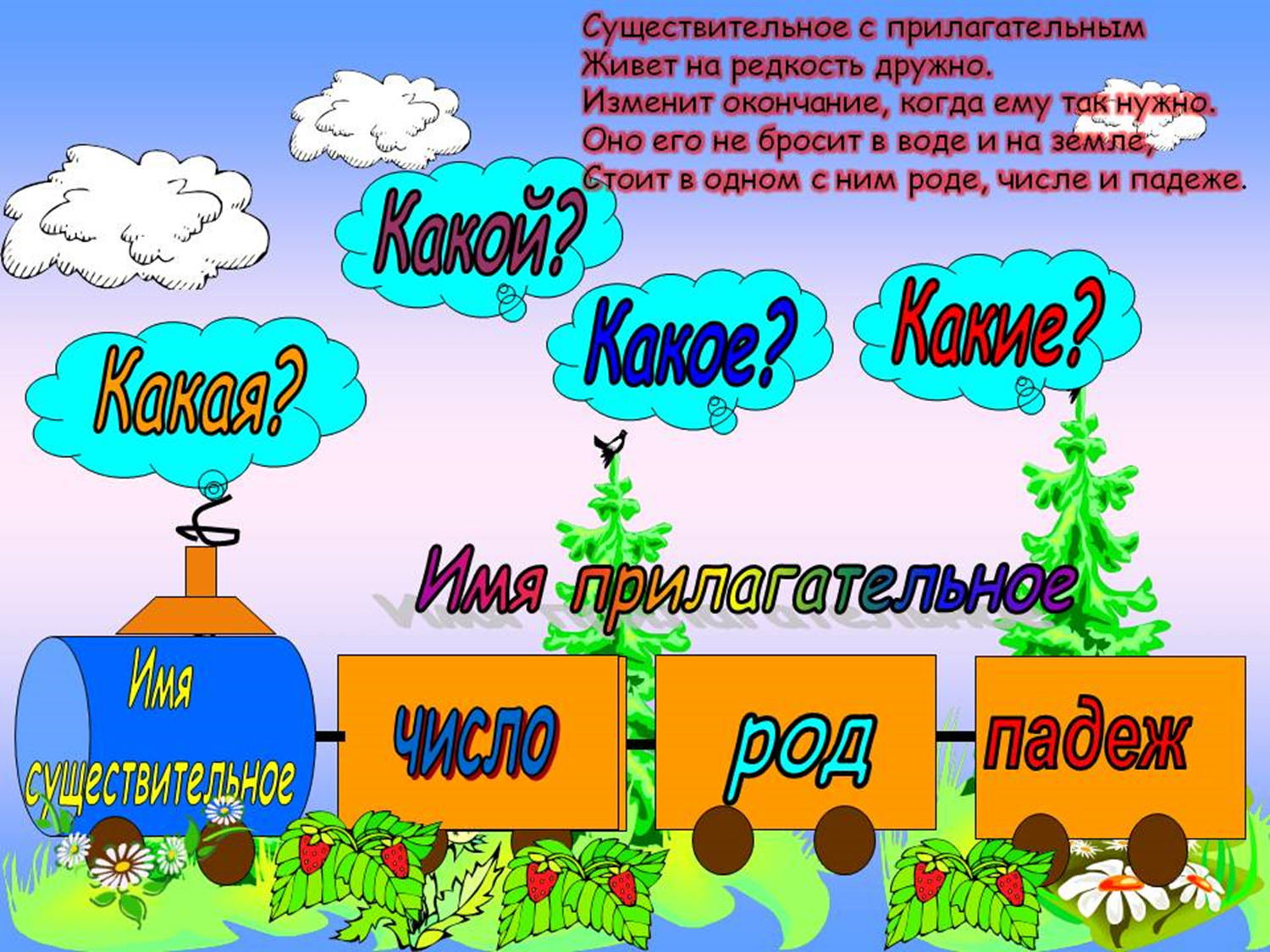 Slide master
Морфологический разбор  имени прилагательного
Цель урока:
обобщить и систематизировать знания лексических, морфологических и синтаксических признаков имени прилагательного
Лагуна Синтаксическая
Прекрасный  Крым 
всегда служил источником  вдохновения поэтам  и  художникам.
дерево Прилагательных
Подберите эпитеты к слову Крым и запишите их в форме сердца.
Скала Словарных слов
Г…рячий, ж…лтый, инт..ресный, х…лодный, пр…красный, 
мета(лл) л)ический
. Исправьте грамматические ошибки?

А) Дорога будет отремонтирована в самое ближайшее время.

Б) При дневном освещении рисунок казался еще более отчетливее и ярче.
Проверка
А) Дорога будет отремонтирована в ближайшее время.

Б) При дневном освещении рисунок казался отчетливее и ярче.
(Или : более  отчетливым  и  ярким)
Физкультминутка
Если я показываю прилагательное мужского рода – приседаем.
Если прилагательное женского рода - подпрыгиваем.
Если прилагательное среднего рода  - поднимаем руки вверх.
Дворец Морфологического разбора
Визуальный диктант:
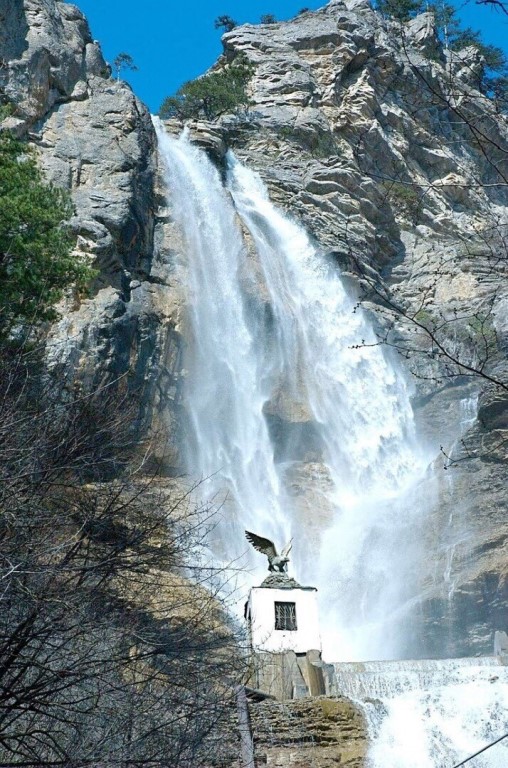 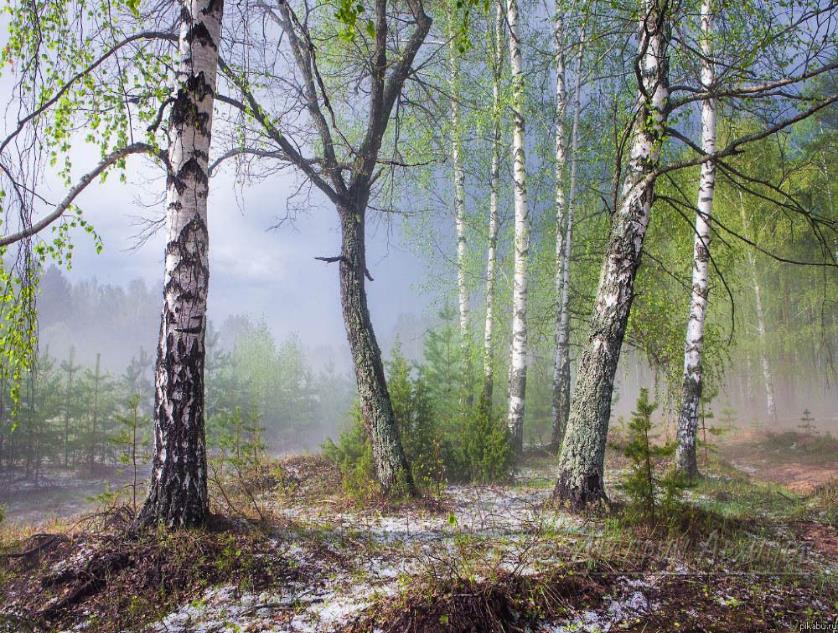 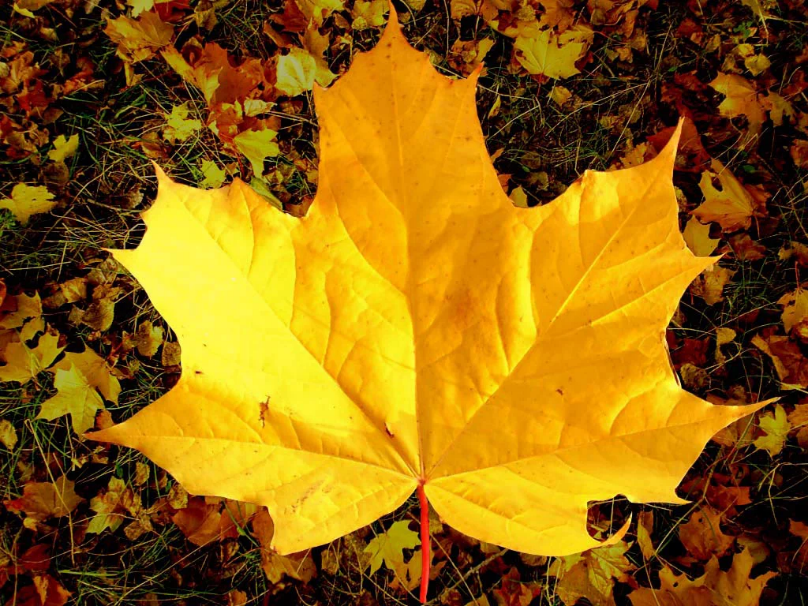 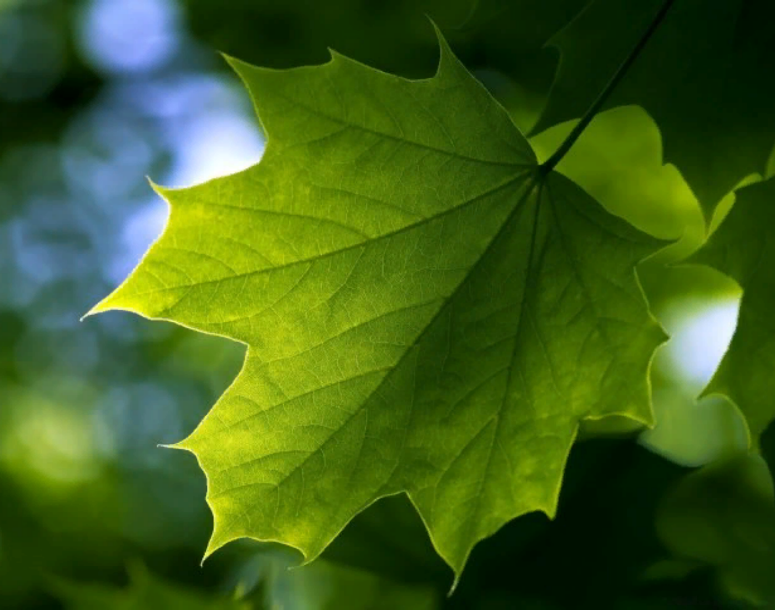 Домашнее задание:
Написать сочинение-миниатюру «Моя малая родина - Крым», используя эпитеты, которые вы подобрали для своих сердец (по желанию); 
Для всех: выполнить морфологический разбор двух эпитетов из своего сердца на выбор.
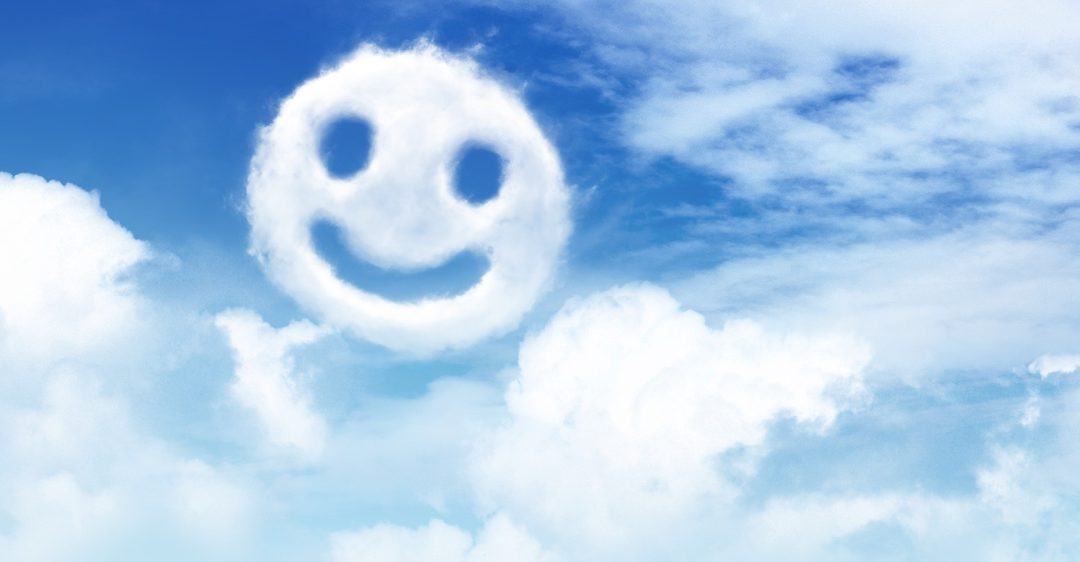